De Vrijwilligersreis
[Speaker Notes: Aanleiding
Er ligt een organisatievraagstuk, een urgent probleem of duidelijke behoefte meer inzicht te krijgen in de achtergrond van zaken die niet goed gaan of beter kunnen. Bijvoorbeeld overbelasting van vaste medewerkers, groot verloop onder vrijwilligers, vacatures voor vrijwilligers met coördinerende taken. 
Hoe kunnen we beter gebruikmaken van het enorme potentieel aan talent onder onze vrijwilligers? 
Komt een vrijwilliger voldoende tot zijn/haar recht binnen de huidige organisatie?
Hoe maken en houden we contact en bieden we oprechte aandacht?
 
Doel van het project:
 
Inzicht in de klantreis van de vrijwilliger! Dit geeft de organisatie de noodzakelijk informatie om optimaal in te spelen op de motivatie, energie, afhaakfactoren, enz. van de (potentiële) vrijwilliger. Deze kennis is cruciaal voor een toekomstbestendig vrijwilligersbeleid, toegewijde vrijwilligers en dreigende overbelasting van vrijwilligers en medewerkers te voorkomen.
 
Je wilt als organisatie niet zozeer de kern van de organisatie veranderen maar de taken en functies wel zo inrichten dat vrijwilligers dat doen waar zij energie van krijgen waardoor zij niet overbelast worden en hun loyaliteit voor de organisatie optimaal is. Het verhoogt de vrijwillige energie en we blijven een aantrekkelijke organisatie om vrijwilligerswerk bij te doen.]
Het belang van vrijwilligers
2021 Nationaal Jaar Vrijwillige inzet
Inspireren met verhalen
Zingeving
#sociaalpensioen
Onderzoek onder 55+ in Assen
[Speaker Notes: Aanleiding onderzoek:
Aandeel 55+ groeit; potentieel aan vrijwillige energie
Dubbele vergrijzing*
Vitaliteit
Kennis drijfveren/motivatie 55+
Toerusten vrijwilligersorganisaties
De samenleving vraagt/schreeuwt om gemeenschapszin 

Langer Zelfredzaam:
De komende jaren verdubbelt* de zorgvraag terwijl de sector nu al kampt met fikse personeelstekorten en oplopende kosten. Meer met minder wordt het devies. 
Ouderen kunnen er ook baat bij hebben als hen niet alles uit handen wordt genomen. 
Mensen helpen activeren hun netwerk te onderhouden en een stukje eigen leven terug te krijgen. Ouderen perspectief bieden en helpen weer meer eigen regie te voeren. (kerngedachte programma Wonen, Ondersteuning en Zorg voor Ouderen (Wozo)).]
Vrijwillige inzet heeft zin én geeft zin
“Ga uit van wat mensen willen doen in plaats van wat jij nodig hebt. Dat maakt 
vrijwilligerswerk niet alleen inclusiever en toegankelijker voor iedereen maar 
ook duurzamer. Want als je doet wat je leuk vindt, dan zul je er logischerwijs 
ook langer mee doorgaan.”
		Lucas Meijs
[Speaker Notes: Prof. Lucas Meijs: hoogleraar vrijwillige inzet – vele webinars hierover zijn te vinden op Youtube etc.

Samen Ouder Worden -> Zinvol, betekenisvol en plezierig actief blijven
Samenvattend: vrijwillige inzet heeft zin & geeft zin
Hoe kunnen we dit in Assen stimuleren en organiseren?
De overgang van betaald werk naar pensionering is belangrijke reden om zo mogelijk vrijwillig actief te worden. 
Voor vrijwilligersorganisaties interessant om contact te leggen met ouderen die tegen hun pensioen aanzitten én hun werkgevers. 
Gemeente kan inzetten op beweging #sociaalpensioen
Vrijwilligers benoemen de waarde van aandacht en waardering voor vrijwillige inzet >regelmatig benoemen en zichtbaar maken van het belang en de waarde van vrijwillige inzet draagt bij aan een positief en aantrekkelijk imago
-> uitwerken Vrijwilligersreis geeft nodige inzicht(en)]
Onderzoek naar drijfveren en motivatie 55+ (najaar 2021) uitgevoerd door Samen Ouder Worden i.s.m. Gemeente Assen en Vaart Welzijn
[Speaker Notes: Motivatie <-> sociale opbrengst
Drijfveren veranderen met de leeftijd
55-64 jaar: leuk
65-74 jaar: contacten
75+ tijdsinvulling
In werving, begeleiding en behoud is het van belang om in te spelen op verschillende en veranderende motivaties. Er is een duidelijke verschuiving te zien in het belang van motivatoren: naast betekenisvol moet voor de meeste ouderen tegenwoordig hun vrijwillige inzet ook leuk, uitdagend, gezellig en leerzaam zijn. Dat is echt anders dan bij eerdere generaties.]
[Speaker Notes: (Zie ook de fase INSTAP in de vrijwilligersreis op volgende slide) 

Vrijwilligers willen niet geboeid en gebonden worden, ze willen hun vrijwillige energie betekenisvol en waardevol inzetten. 
Vrijwilligers zijn geen onbetaalde werknemers en geen resource, ze zijn een source: een bron van energie, betrokkenheid, motivatie, talenten, ervaring en netwerken.

Vrijwillige inzet is een relationele en wederkerige bezigheid. Die heeft positieve effecten voor ouderen, zowel als het gaat om hun sociaal-emotionele welbevinden als om hun mentale en fysieke gezondheid. Ouderen de gelegenheid bieden om vrijwillig actief te worden of blijven, is daarmee niet alleen een manier om je organisatie te versterken maar ook een maatschappelijke verantwoordelijkheid in een dubbel vergrijzende samenleving.]
De vrijwilligersreis
Leren
Hulp
Afscheid
Ambassadeur
Training
Ondersteuning
Waardering
Ontwikkeling
Invloed
Intake en selectie
Ontvangst en onboarding
Eerste contact
Imago
Werving
Promotie
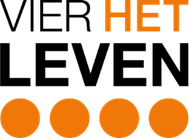 [Speaker Notes: Het vrijwilligersbeleid inbedden in de organisatie 
Vrijwilligers zijn trots op de organisatie, leveren een zinvolle bijdrage, zijn hier graag actief voor, halen plezier en voldoening uit hun rol
Vrijwilligers zetten hun talenten in
De kernwaarden van de organisatie zijn zichtbaar]
Design thinking
Actiegericht onderzoeken: kennis, inzichten, ervaringen verzamelen
Gedeeld vraagstuk bepalen
Doelgroep (vrijwilliger) centraal stellen: ideeën ophalen
Uitwerken, plan van aanpak/prototype ontwikkelen
Uitproberen, feedback verzamelen, evalueren, verbeterpunten bepalen
Cyclus start opnieuw met verkregen input: steeds een beetje beter
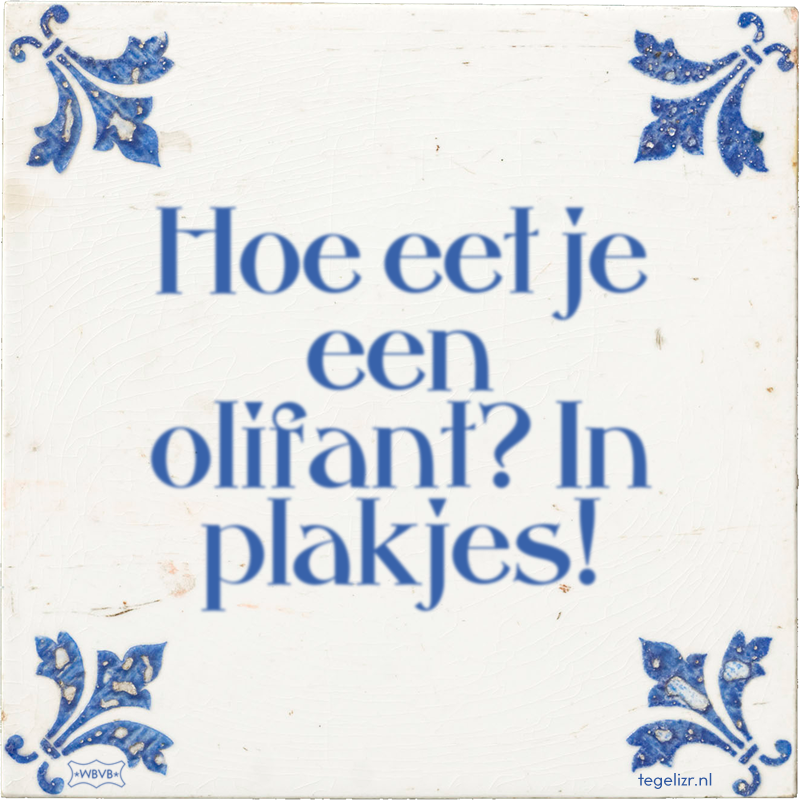 [Speaker Notes: ‘Hoe eet je een olifant? In plakjes!’ 
Inzicht in de vrijwiligersreis door inzicht te verkrijgen in de verschillende onderdelen van de reis.
Plakje voor plakje gaat heel goed door toepassing van design thinking:

Voorbeeld aanpak

Stap 1. Onderzoek & begrijp: 
Bijvoorbeeld:  
Wie zijn onze vrijwilligers?
Hoe doen andere organisaties het?
Wat zijn drijfveren, fricties?
Aanpak: 
Desk research
Interview
Vragenlijst

Stap 2. Definieer: 
Overzicht; bevindingen
Prioriteren van vragen en inzichten
Doelen stellen; waar willen we heen?
Plan van aanpak: hoe komen we er?
Planning: wanneer?

Stap 3. Genereer ideeën 
enz]